Name : Lamar (8A)
solving computer problems
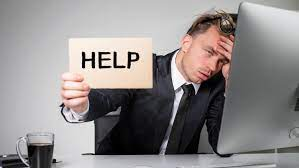 How can we solve computer problems?
Close Background Tasks
Look for Program Updates
Reboot
Look for Program Updates.
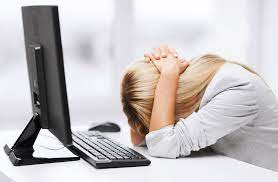 What are the 5 common computer problems?1 ; PC Will Not Turn On.2 ; Audio Issues.3; Blue Screens
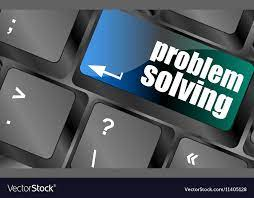 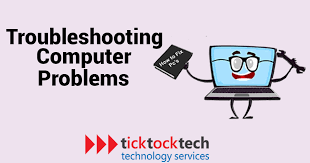 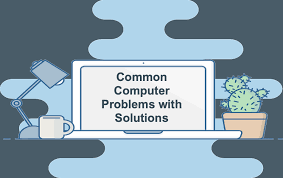 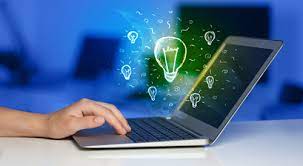 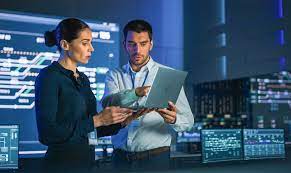 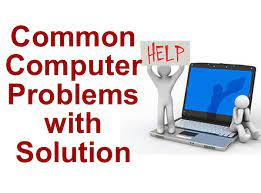